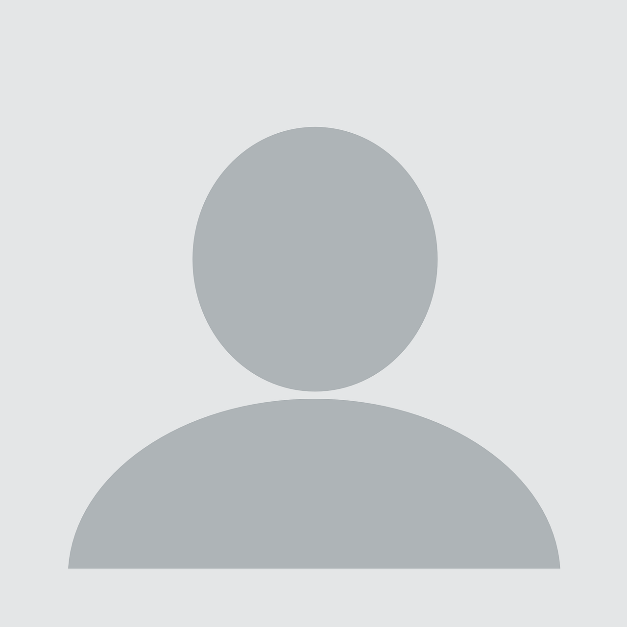 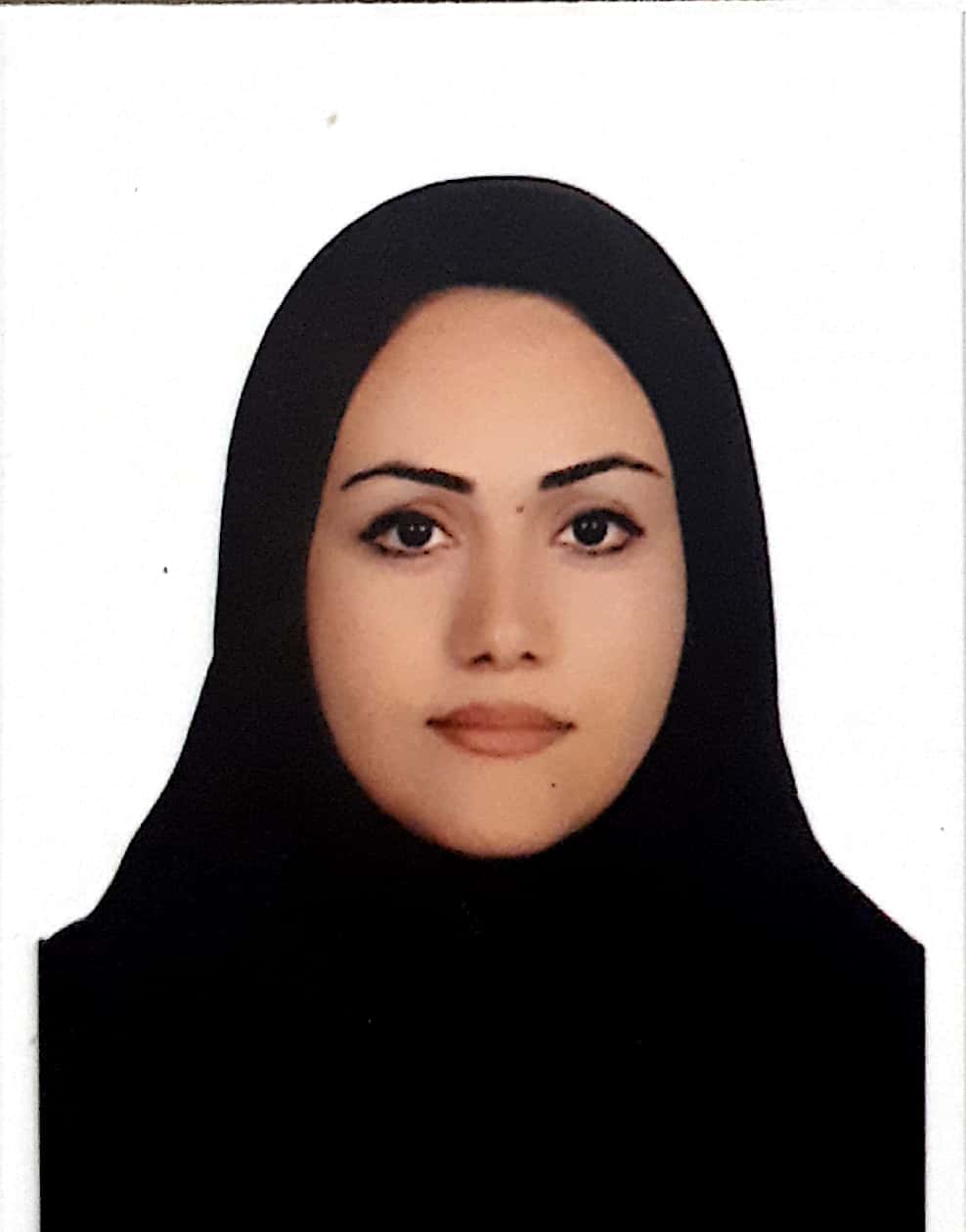 افسانه دوستی
Afsaneh Doosti
مدیر گروه
اتاق 302
شماره تماس: _

پست الکترونیک:  adoosti@Sums.ac.ir